College of Individualized Studies
Program Information Meeting
Brief Overview
Why choose an Individualized B.A.?
Individualized B.A. learning outcomes
   Student-defined focus 
 Self-directed learning 
 Lifelong learning
Self-reflective learning
What can you do with an Individualized B.A.?
Next steps
Contact us
Top 5 reasons
What’s the bottom line?
Credit requirements
GELS requirements
Program requirements
What happens in PRSP 301 – Educational Philosophy & Planning?
Top 5 Reasons
to complete an Individualized B.A.
You want to design a degree program that is yours rather than one outlined for you.

You’d like to earn college credit for subjects you’ve learned in life, work, military, and community-based settings, and through independent study, training, and experience.

You want to optimize the credits you have previously earned.

You’d like  your degree to reflect your professional, academic, community, and personal life.

5.	You’d like to have responsibility for and authority over defining 	what you think is worth knowing.
Design your own degree
The Individualized BA is the home of our university’s original mission—to give
students primary responsibility
for and authority over:
what they learn
how they learn
where they learn
how that learning is
evaluated
Our university’s founding President David Sweet said, “Given freedom, students will opt for excellence."
Variety of interests
The Individualized BA is student-designed, so you can:
Develop a focus that
embraces multiple interests or is interdisciplinary
Include a range of subjects from across the university
Choose to learn in ways that are student-directed
Do you have a variety of interests that don’t fit into one major?

Have you already tried different majors?
Use previous credits
Our program will accept up to 80 lower-division college credits including technical credits.


Note that while up to 80 lower-division credits may be used toward the degree, 40 upper-division credits are required.
Student-directed learning
Your learning through independent study, training and experience can earn credit through assessment.
Consider ways to earn credit in subjects and skills you choose:
Student-Designed Independent Study (SDIS)
Prior Learning Assessment (PLA)
Theory seminars
Standardized tests or credit transfers from military/ACE/ certifications
Learn everywhere, in your life, work and community.  Get credit here.
What’s the bottom line?
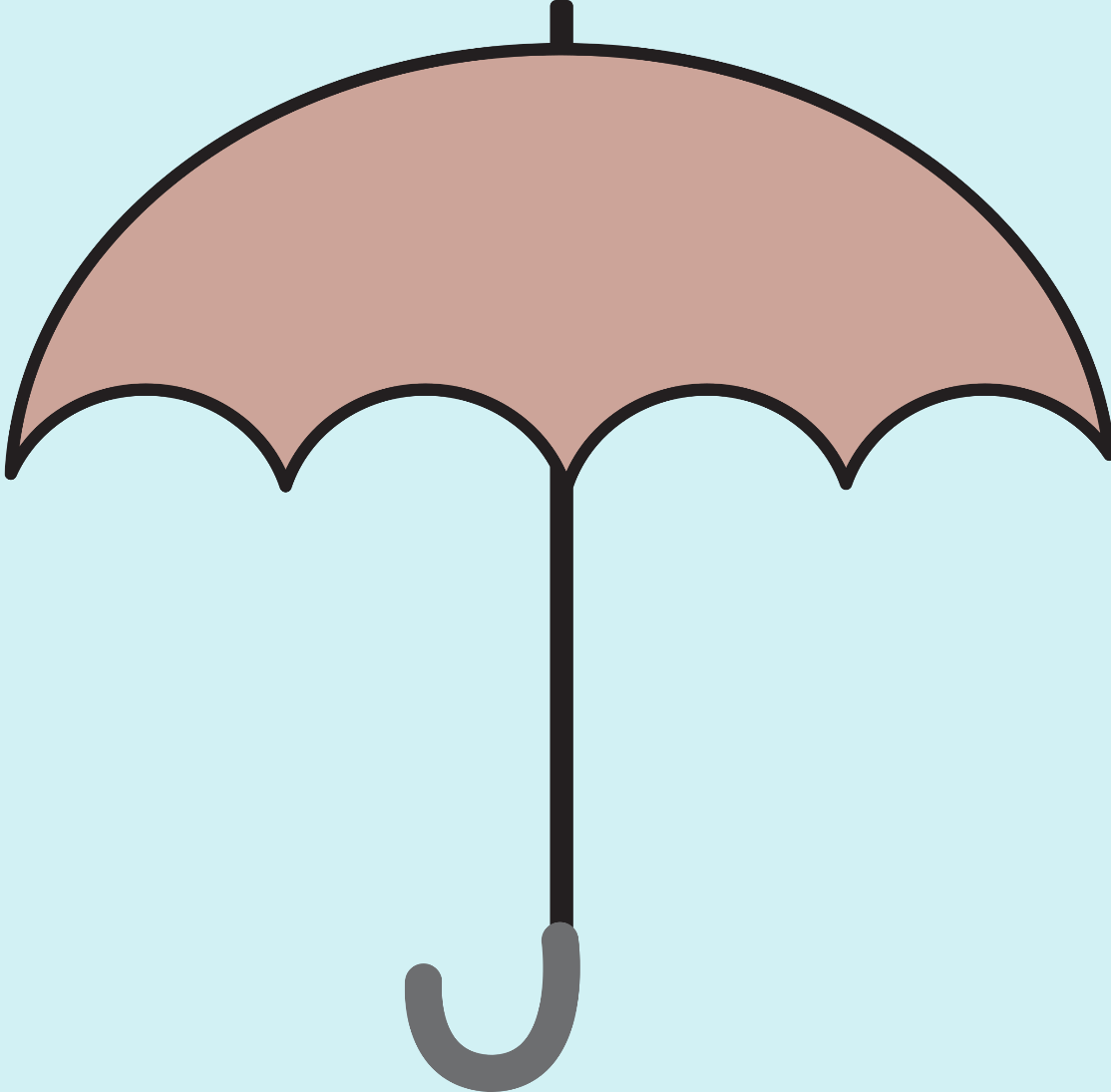 120 Total Credits to graduate
48 credits GELS/ MnTC general education
Residency
30 credits (20 earned in the College) at Metro State
40 upper division credits
32 credits in         focus area
General Education & Liberal Studies
48 Credits
General Education and Liberal Studies requirements apply to all undergraduate degrees:
40 credits in 10 goal areas

8 credits of liberal studies (300 level and higher)

If you’ve attended a Minnesota State college or university, you may have already met many of these requirements. Your Associate in Arts degree will meet the general education but not liberal studies.
Program requirements
32 Credits Minimum in Focus Area
Includes two required courses (8 credits):
PRSP 301	Perspectives: Educational Philosophy & Planning (4 credits) taken at beginning (also counts as one of two Liberal Studies)

Focus theme can incorporate past and future learning

PRSP 499 Capstone (4 credits) taken at end
PRS 99
4 edits(End)
You plan your Focus!
Your degree plan and focus can include any of these:
courses at Metro State (including prerequisites)

transfer credit from other schools

standardized tests or prior learning assessment

student-designed independent studies

internships
Where and When to Plan
Your first course, Perspectives 301: Educational Philosophy & Planning, guides your planning:
Describe your own answer to the question, “What does it mean to be an educated person?” considering it from multiple perspectives

Plan your focus and path to graduate
Outline your Individualized Focus in the context of your life, learning, and career goals
Develop a plan for how you intend to finish your degree
What’s next?
Contact your academic advisor.  You can find your advisor’s name on your DARS or contact the Individualized Studies Advising Center.

Complete math and/or writing assessments

Register for PRSP 301
	PRSP 301 also meets the Liberal 	Studies portion of GELS goals
Finalize financial aid application 

Get a student ID

Get to know the Metro
State website

Buy or rent your books

Pay your tuition
What should I register for?
Register for PRSP 301 Educational Philosophy and Planning in your first semester.

If you are considering taking more than one course, please talk with your academic advisor.
Contact Us
College of Individualized Studies Advising Center

Advising Center
Jane Krueger	jane.krueger@metrostate.edu 	651-793-1783

Professional Academic Advisors

Tonia Baxter 	tonia.baxter@metrostate.edu 	651-793-1780
Stanley Hatcher	stanley.hatcher@metrostate.edu 	651-793-1785
Britney Iacono	britney.iacono@metrostate.edu  	651-793-1784

Student-Directed Learning Advisor and Coordinator

Marcia Anderson	marcia.Anderson@metrostate.edu 	651-793-1772
Contact Us
Faculty Academic Advisors

Sheila Kunkle		sheila.kunkle@metrostate.edu 	651-793-1779
Carol Lacey		carol.lacey@metrostate.edu 	651-793-1787
Gemma Punti		gemma.punti@metrostate.edu 	651-793-1735
Richard Bohannon	richard.bohannon@metrostate.edu 	651-793-1417
Daniel Woldeab		daniel.woldeab@metrostate.edu 	651-793-1781